Serviço Geológico do Brasil - CPRM
Sistema de Alerta Hidrológico da Bacia do Parnaíba
Claudio Damasceno de Souza
Pesquisador em Geociências
SITUAÇÃO ATUAL – RIO PARNAÍBA
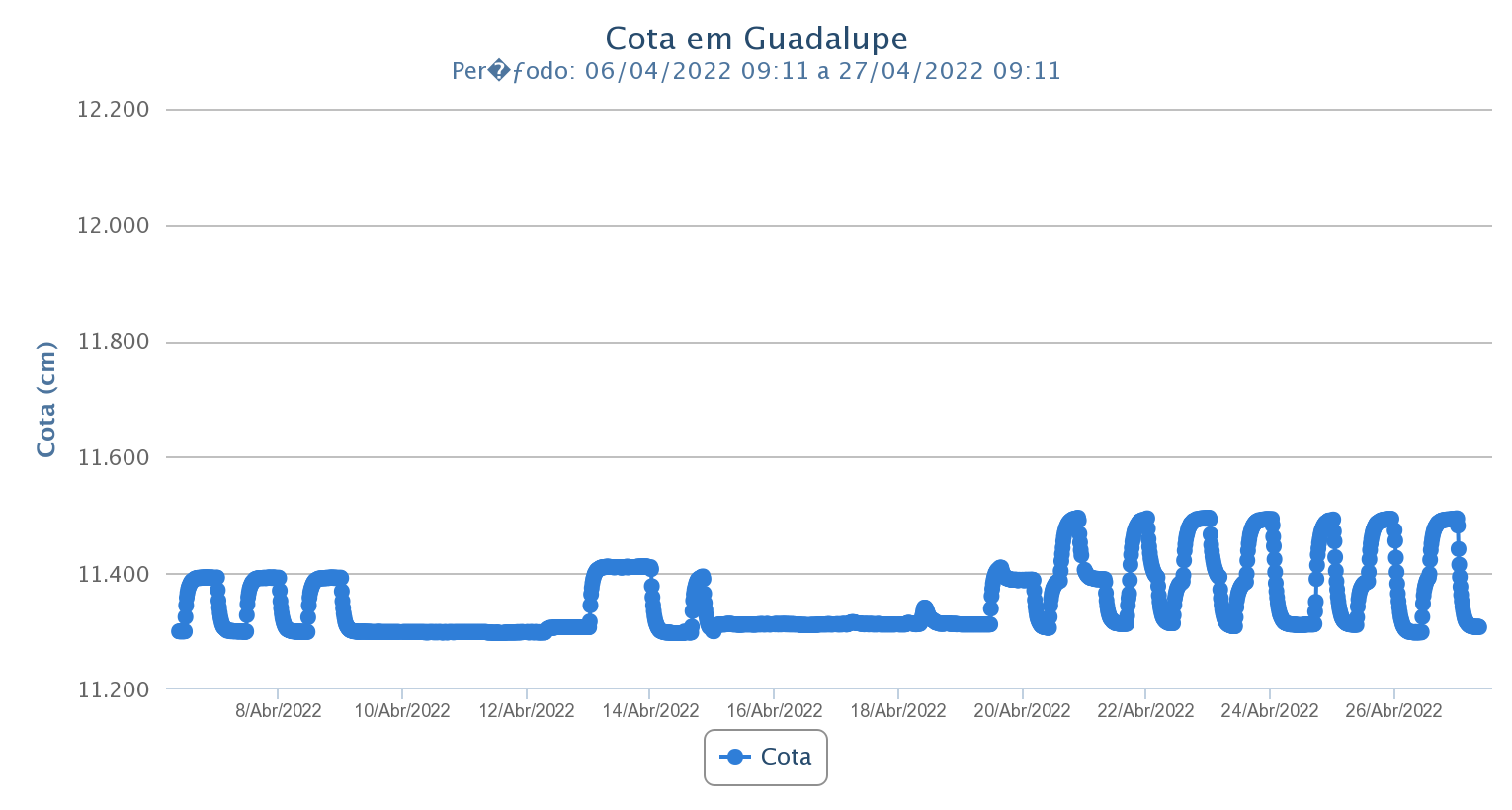 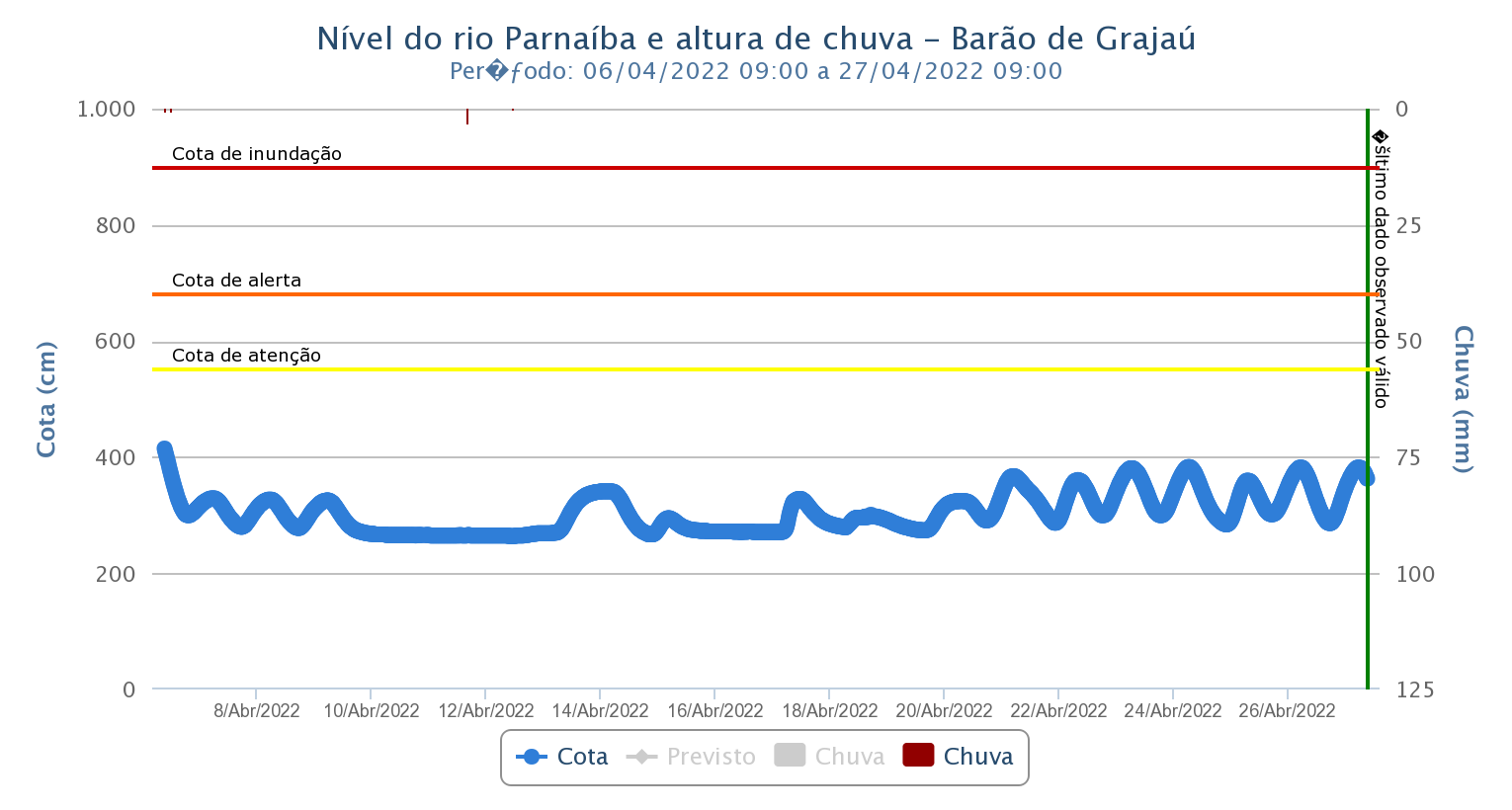 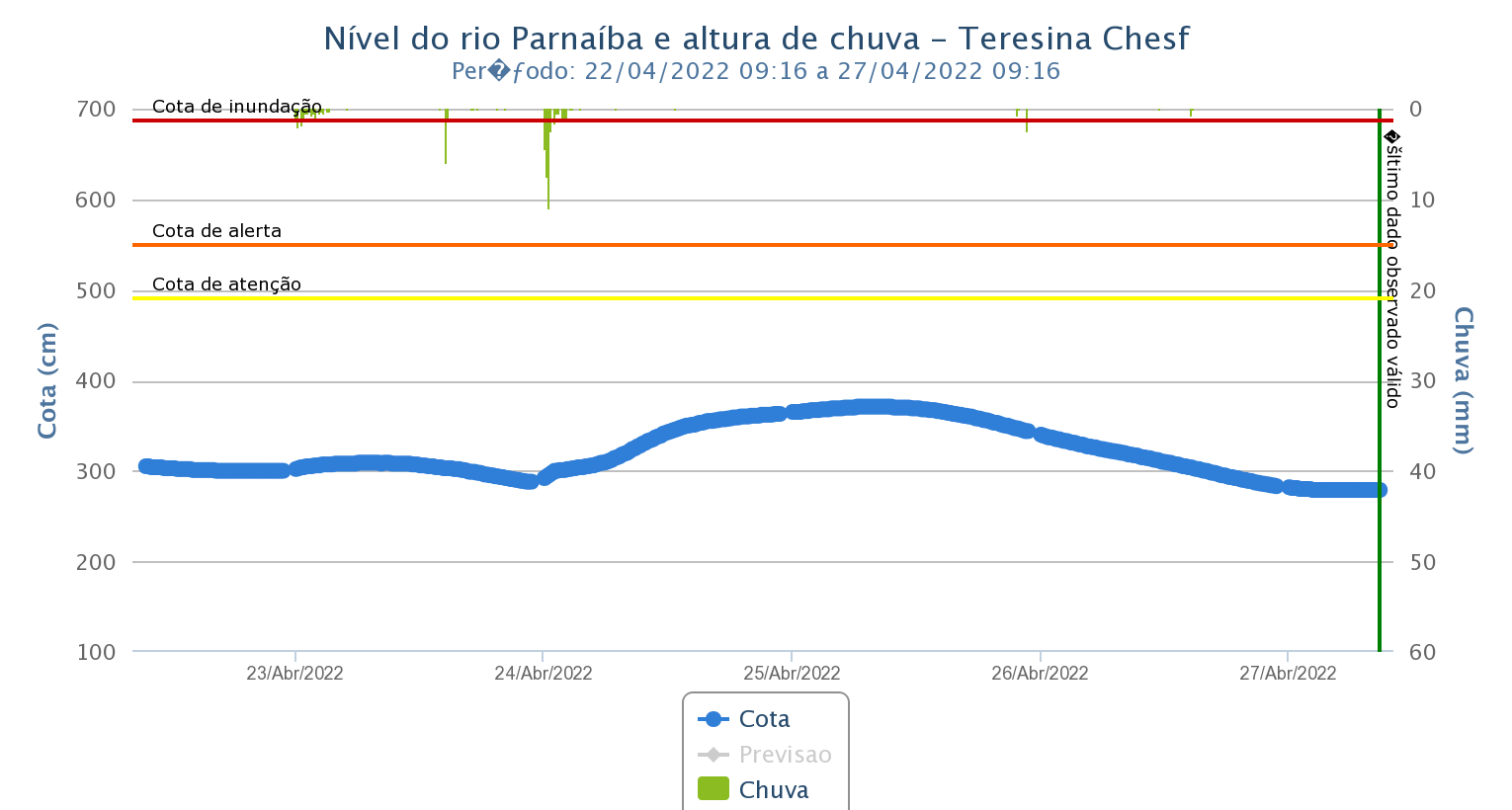 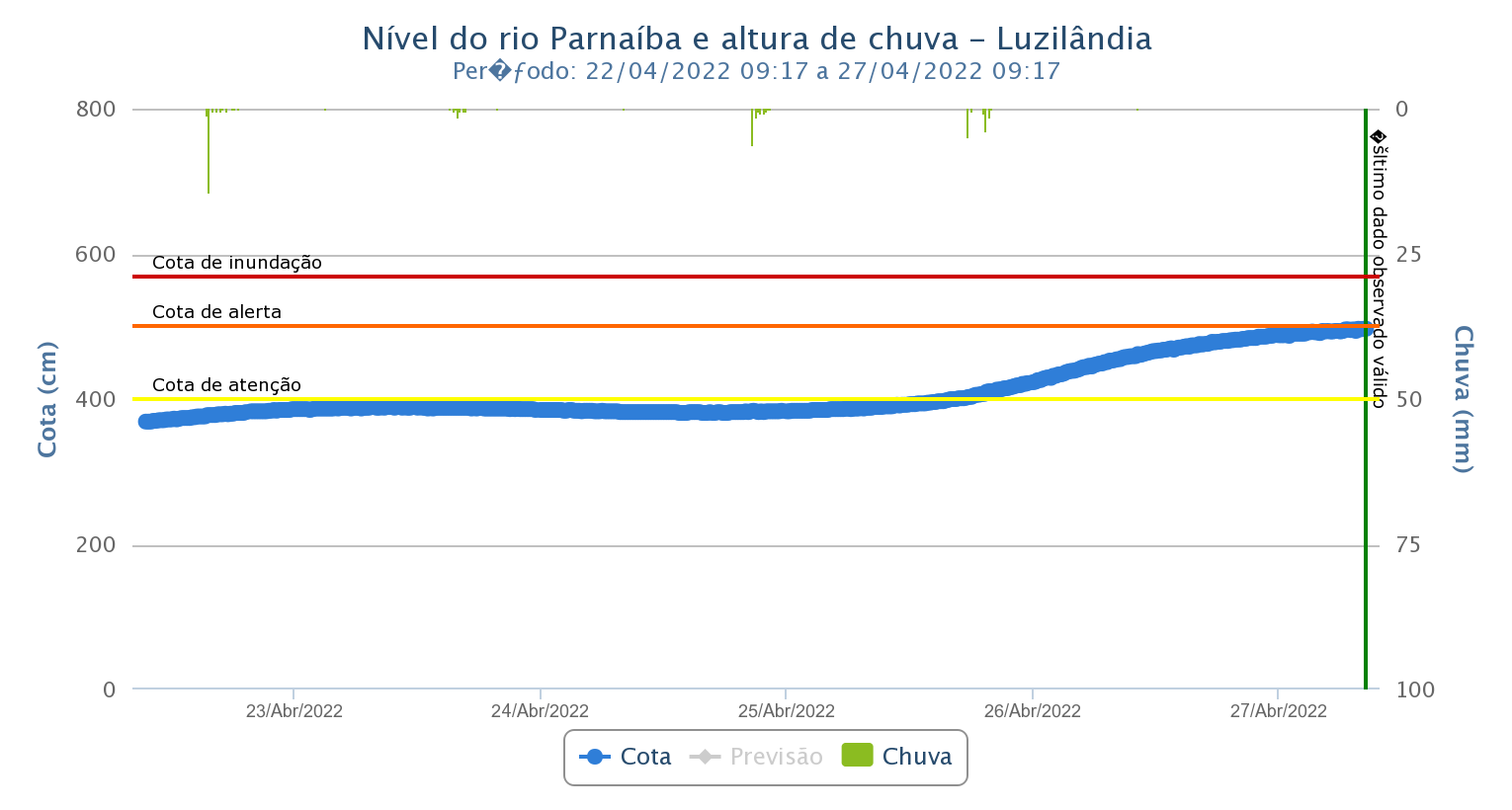 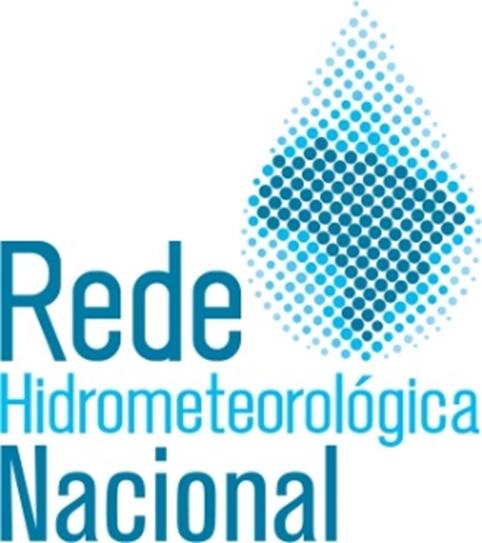 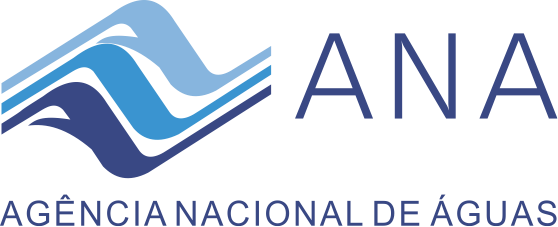 SITUAÇÃO ATUAL – RIOS POTI, MARATAOAN E LONGÁ
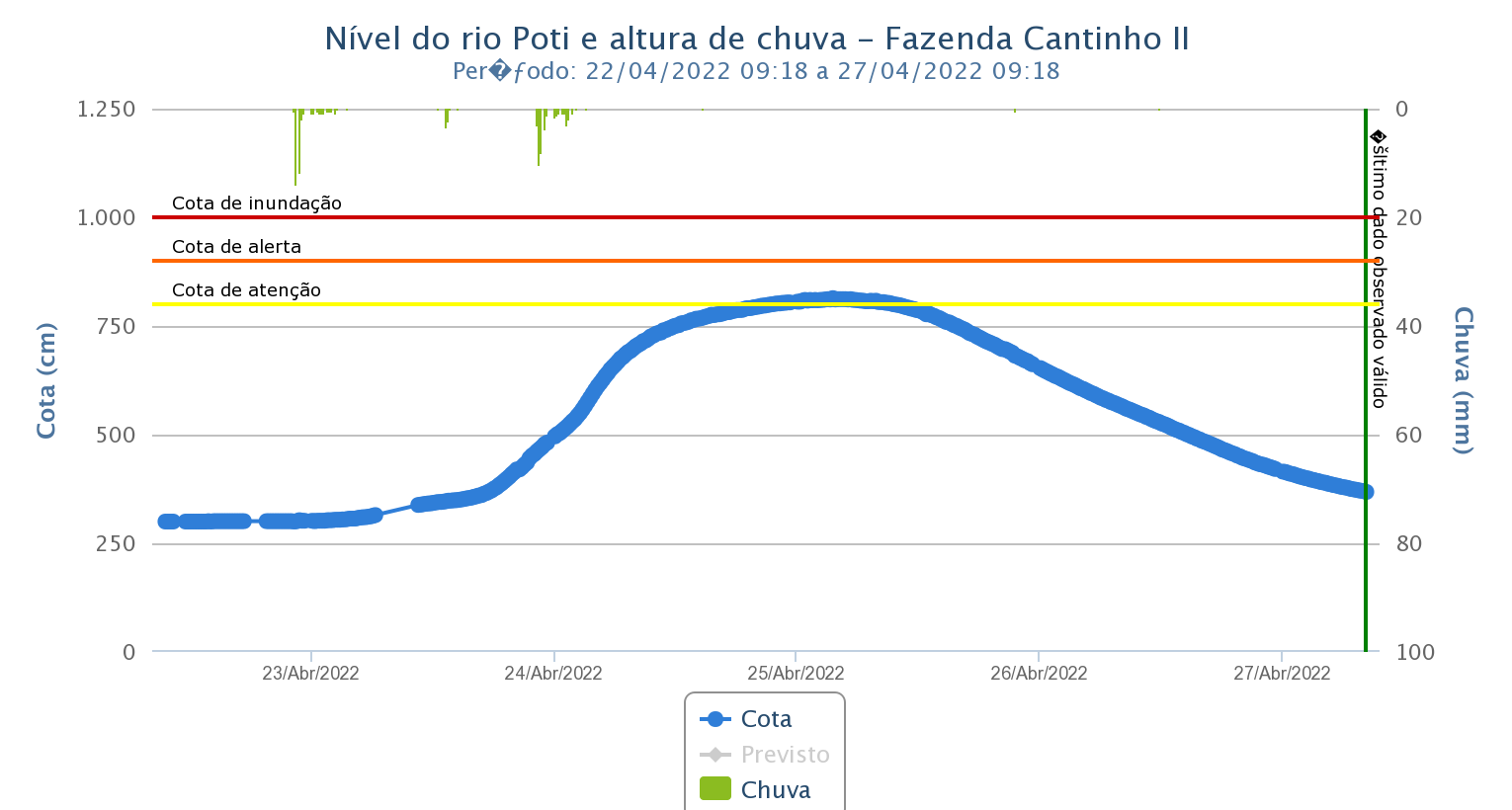 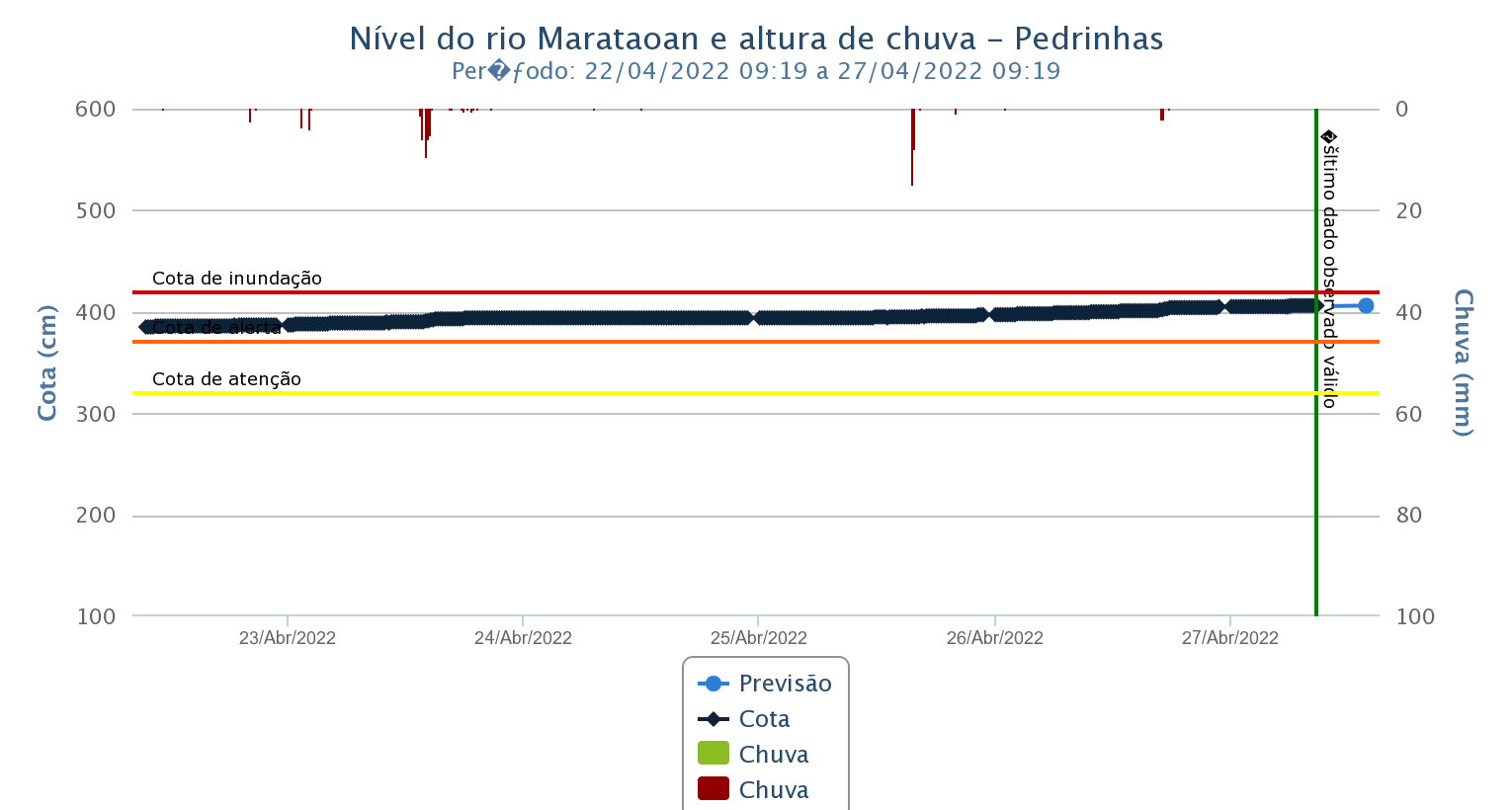 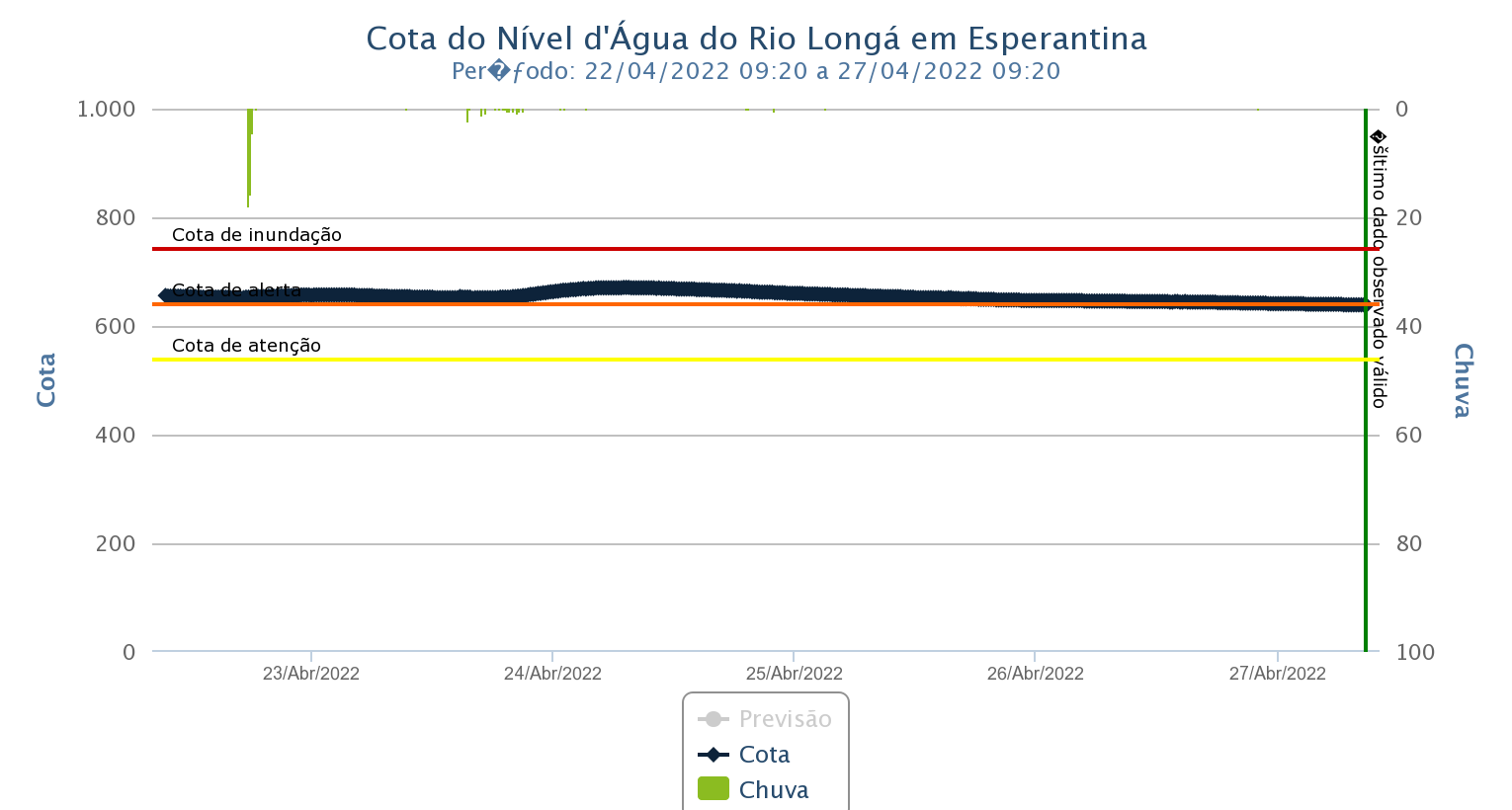 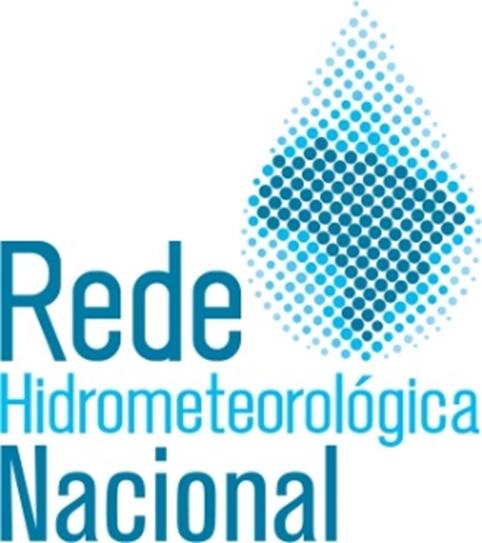 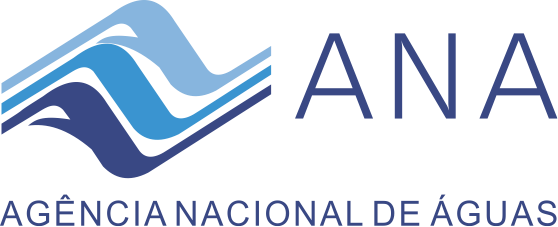 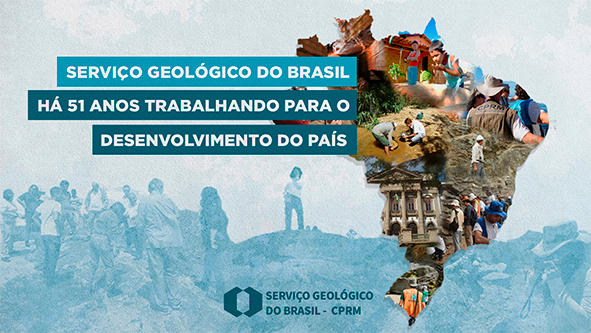 Claudio Damasceno de Souza
Pesquisador em Geociências

Serviço Geológico do Brasil – CPRM
e-mail: claudio.damasceno@cprm.gov.br
Telefone: (86) 3224-4153
www.cprm.gov.br
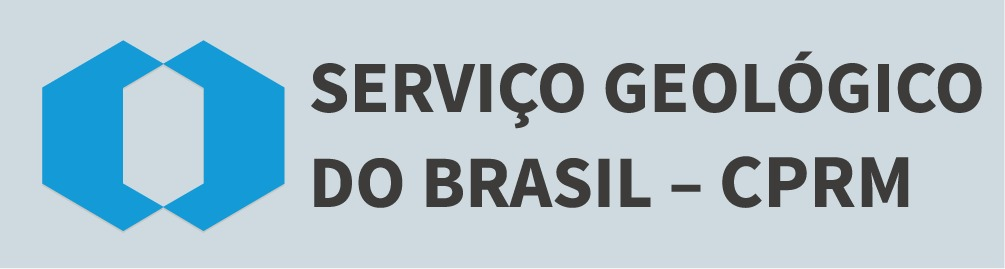 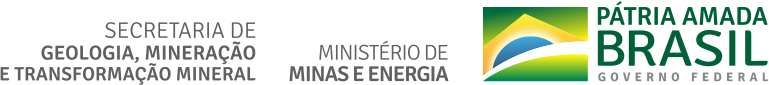